Alicia PORTELLI
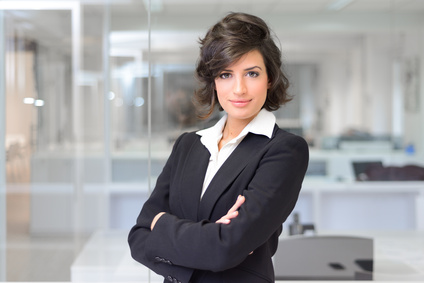 Berufsbezeichnung
Lorem ipsum dolor sit amet, consectetur adipiscing elit. Morbi tristique sapien nec nulla rutrum imperdiet. Nullam faucibus augue id velit luctus maximus. Interdum et malesuada fames ac ante ipsum primis in faucibus.
BERUFSERFAHRUNGEN
UNTERNEHMEN 

2015 – 2017
BERUFSBEZEICHNUNGLorem ipsum dolor sit amet, consectetur adipiscing elit. Morbi tristique    sapien nec nulla rutrum imperdiet. Nullam faucibus augue id velit luctus maximus. Interdum et malesuada fames ac ante ipsum primis in faucibus.  Etiam bibendum, ante nec luctus posuere.
UNTERNEHMEN

2015 – 2017
BERUFSBEZEICHNUNGLorem ipsum dolor sit amet, consectetur adipiscing elit. Morbi tristique    sapien nec nulla rutrum imperdiet. Nullam faucibus augue id velit luctus maximus. Interdum et malesuada fames ac ante ipsum primis in faucibus.  Etiam bibendum, ante nec luctus posuere.
UNTERNEHMEN

2015 – 2017
BERUFSBEZEICHNUNGLorem ipsum dolor sit amet, consectetur adipiscing elit. Morbi tristique    sapien nec nulla rutrum imperdiet. Nullam faucibus augue id velit luctus maximus. Interdum et malesuada fames ac ante ipsum primis in faucibus.  Etiam bibendum, ante nec luctus posuere.
AUSBILDUNG
UNIVERSITÄT 

2015 – 2017
GRADLorem ipsum dolor sit amet, consectetur adipiscing elit.
UNIVERSITÄT 

2015 – 2017
GRADLorem ipsum dolor sit amet, consectetur adipiscing elit.
SPRACHEN
FÄHIGKEITEN
PERSÖNLICHKEIT
Englisch

Spanisch

Italienisch
Ernst

Organisiert

Kreativ
Photoshop CS

Buchhaltung 

Management